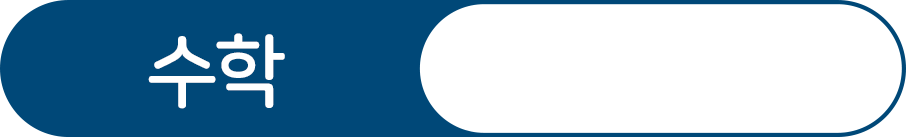 14~15쪽
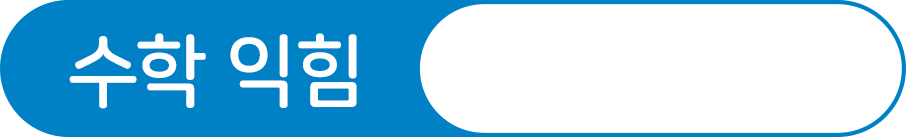 10~11쪽
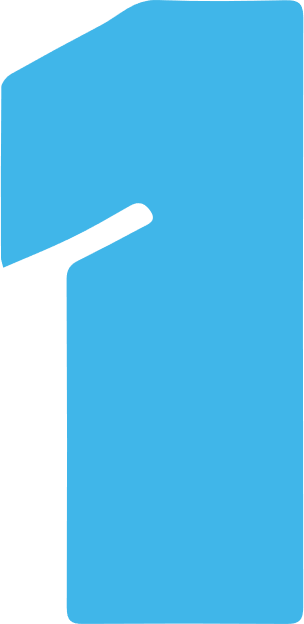 분수의 덧셈과 뺄셈
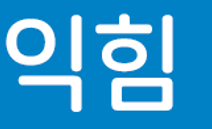 분수의 뺄셈을
해 볼까요?(1)
차시 시작
도입
1
2
3
4
5
6
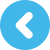 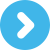 /
1
11
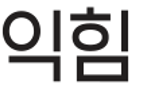 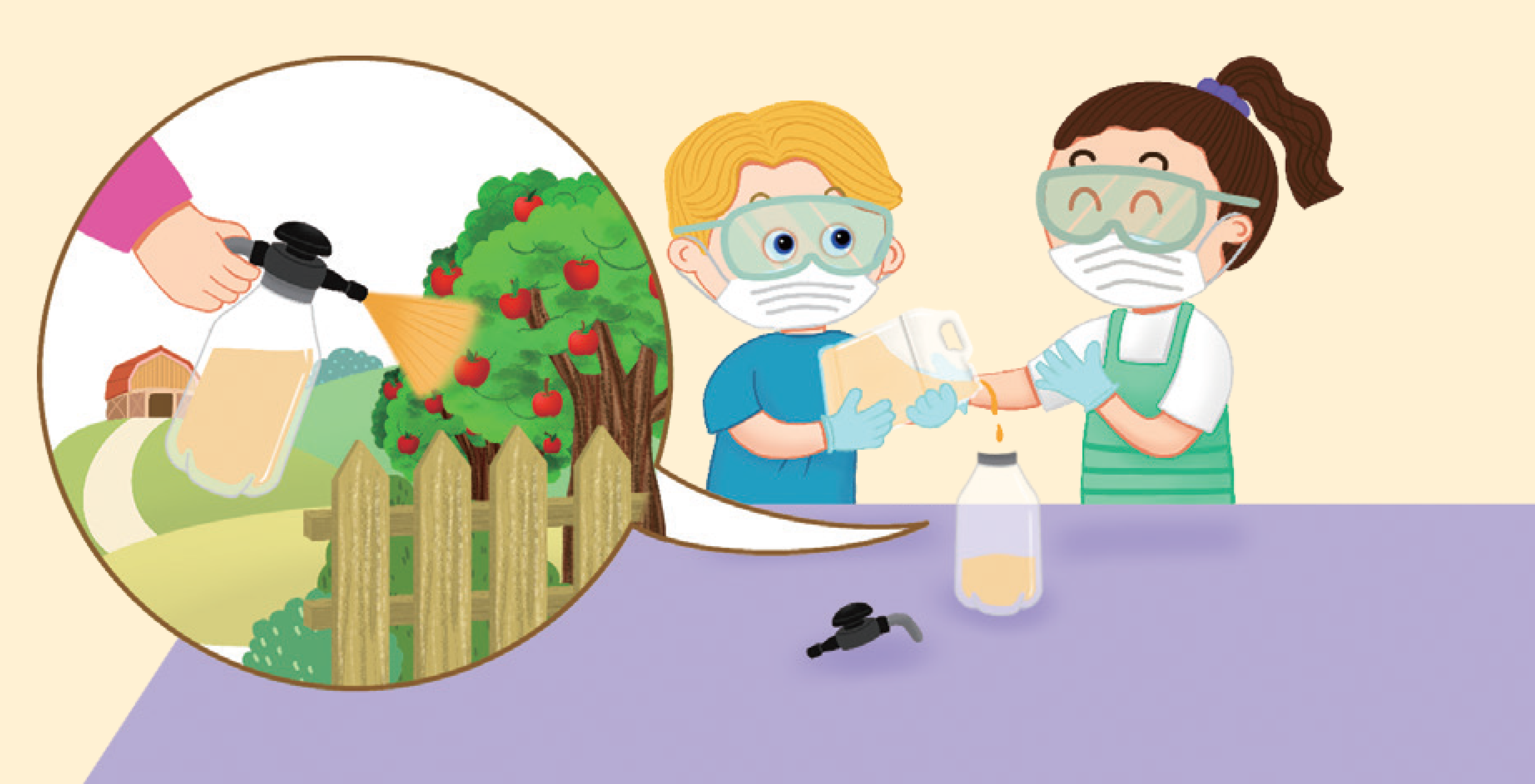 2
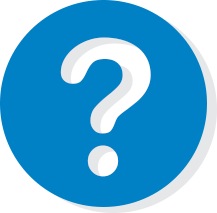 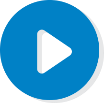 차시 시작
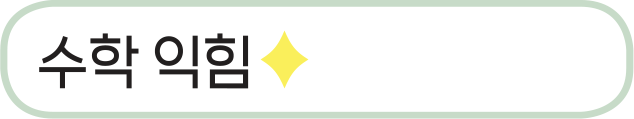 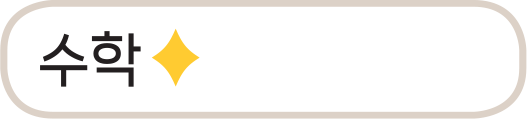 도입
1
2
3
4
5
6
10~11쪽
14~15쪽
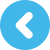 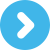 /
2
11
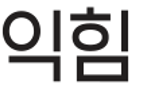 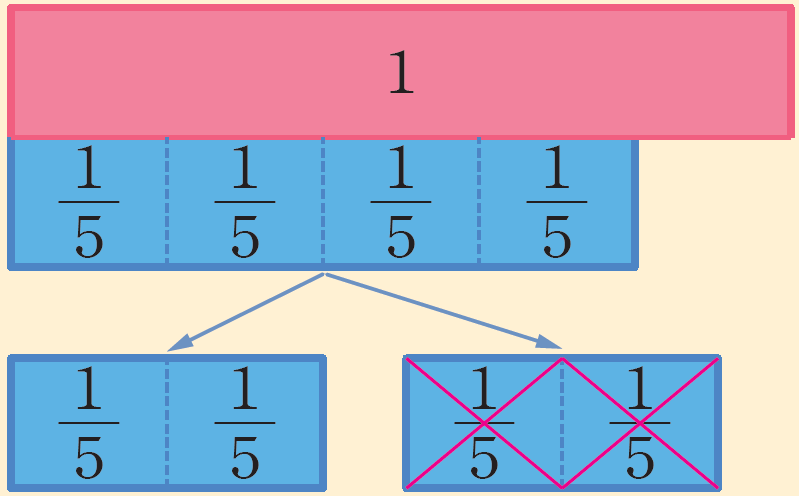 4
2
2
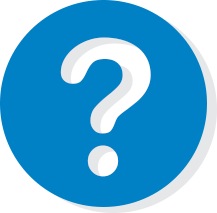 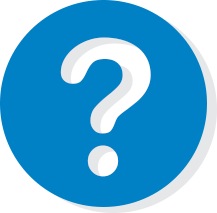 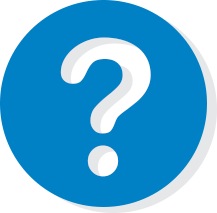 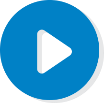 차시 시작
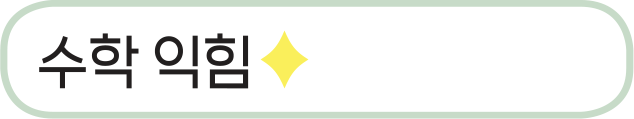 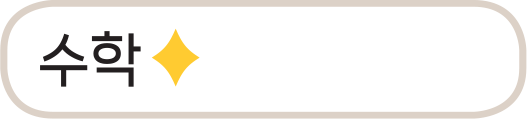 도입
1
2
3
4
5
6
10~11쪽
14~15쪽
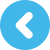 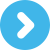 /
3
11
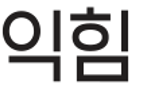 2
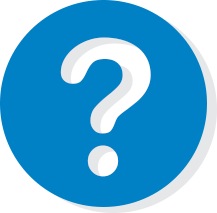 차시 시작
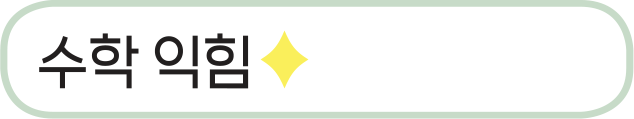 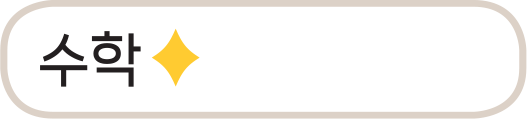 도입
1
2
3
4
5
6
10~11쪽
14~15쪽
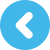 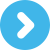 /
4
11
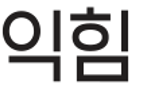 1
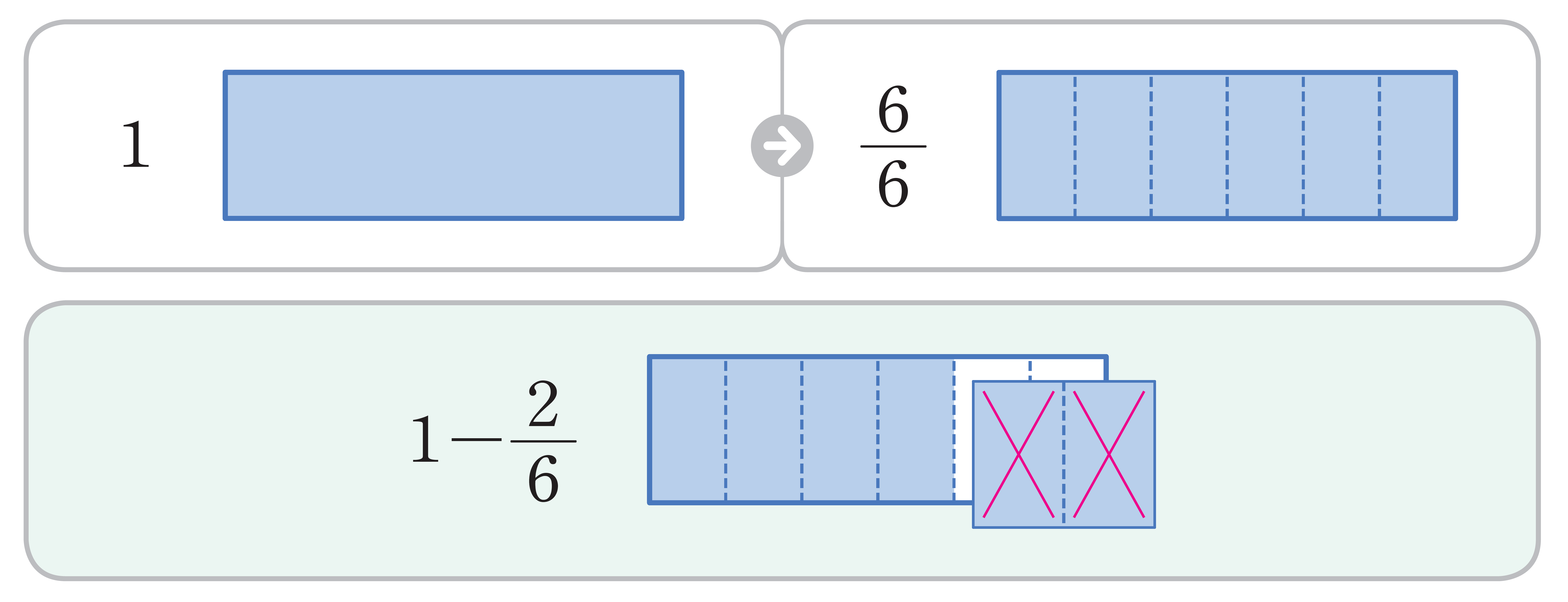 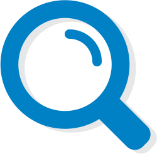 6
6
4
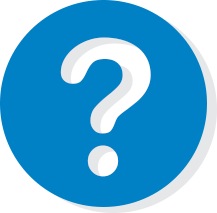 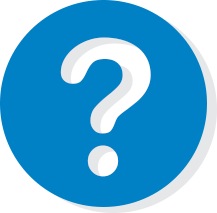 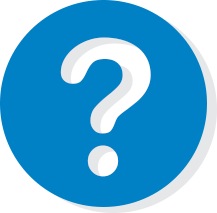 차시 시작
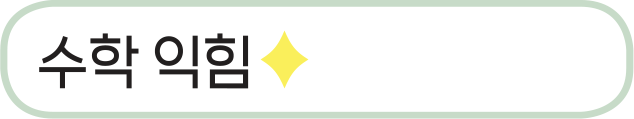 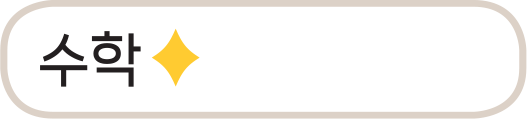 도입
1
2
3
4
5
6
10~11쪽
14~15쪽
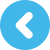 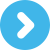 /
5
11
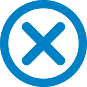 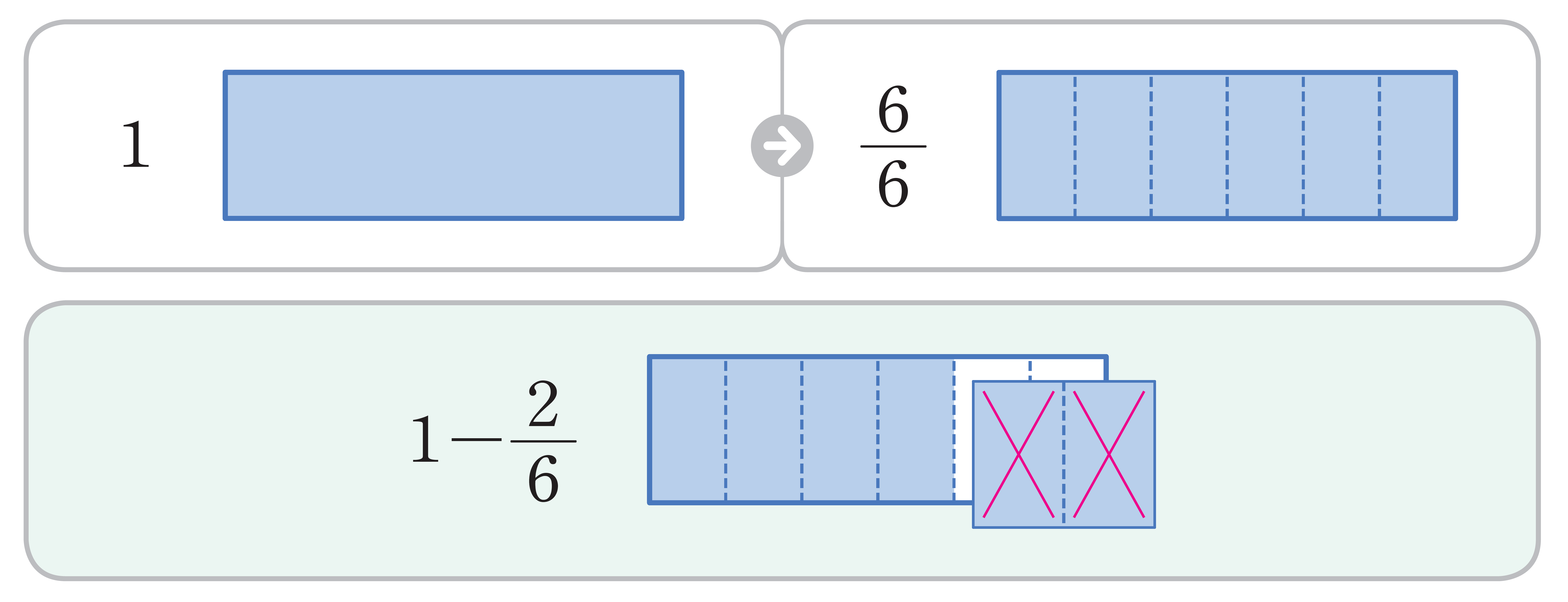 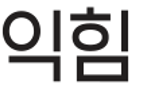 2
계산해 보세요.
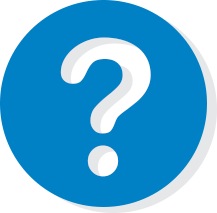 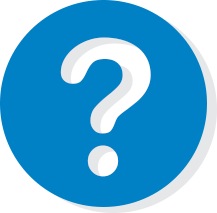 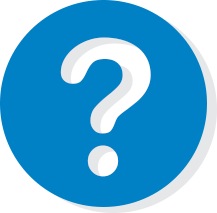 차시 시작
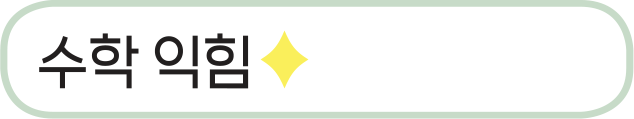 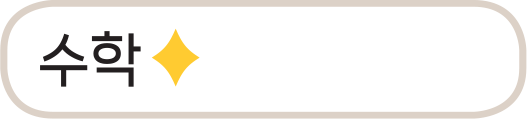 도입
1
2
3
4
5
6
10~11쪽
14~15쪽
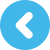 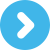 /
6
11
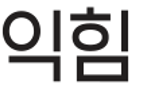 3
빈칸에 알맞은 분수를 써넣으세요.
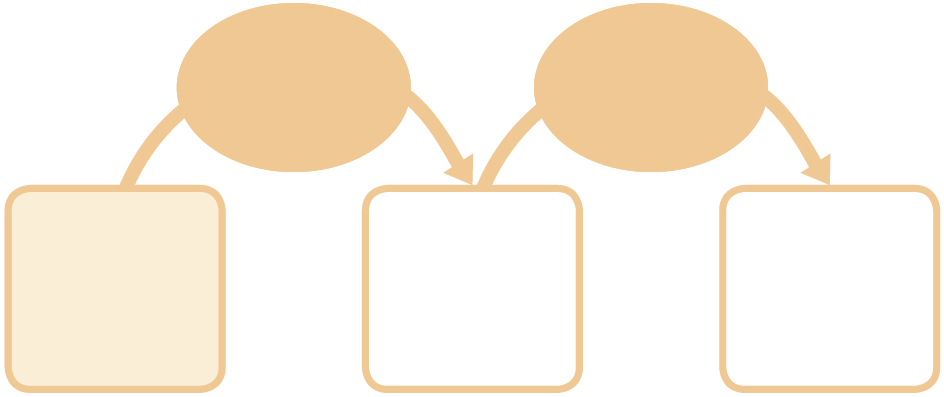 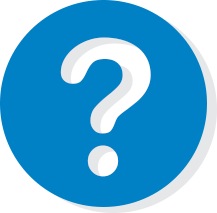 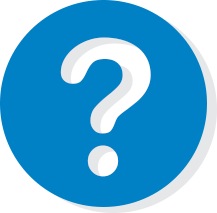 차시 시작
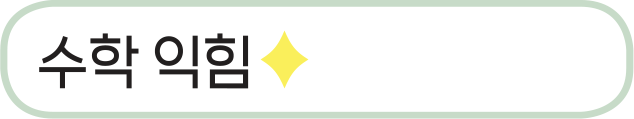 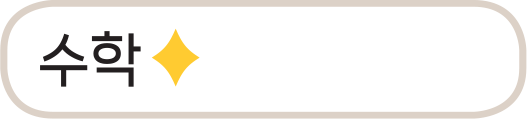 도입
1
2
3
4
5
6
10~11쪽
14~15쪽
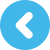 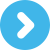 /
7
11
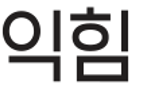 4
계산 결과가 작은 것부터 차례대로 기호를 써 보세요.
(                                )
㉢, ㉣, ㉡, ㉠
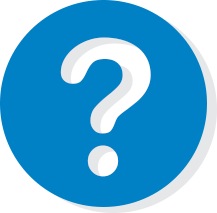 차시 시작
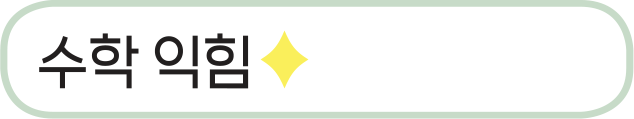 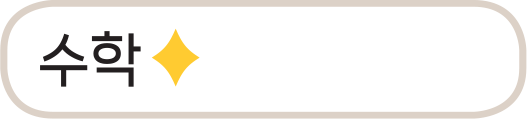 도입
1
2
3
4
5
6
10~11쪽
14~15쪽
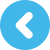 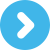 /
8
11
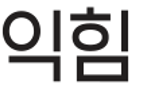 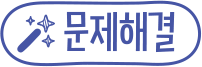 5
(                   ) , (                   ) kg
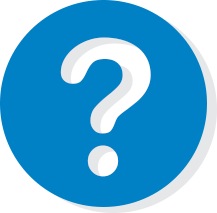 빵
차시 시작
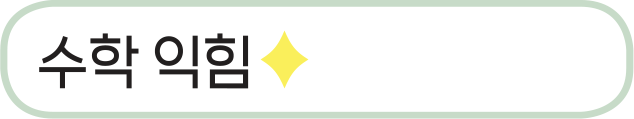 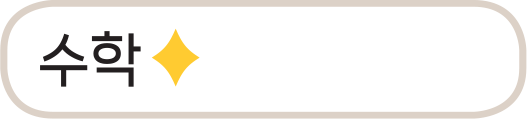 도입
1
2
3
4
5
6
10~11쪽
14~15쪽
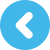 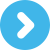 /
9
11
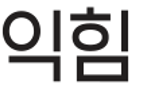 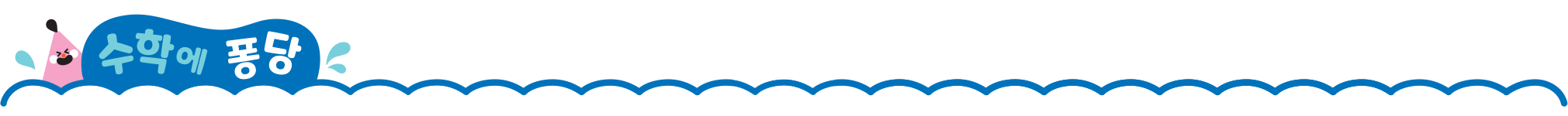 서준이의 풀이와 설명을 보고 잘못된 부분을 찾아 설명하고, 바르게 계산해 보세요.
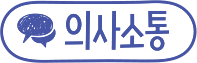 | 서준이의 풀이 |
| 서준이의 설명 |
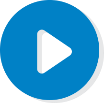 차시 시작
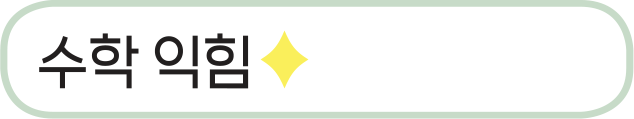 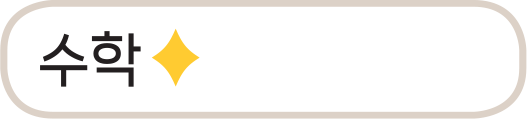 도입
1
2
3
4
5
6
10~11쪽
14~15쪽
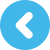 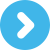 /
10
11
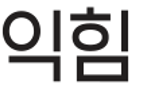 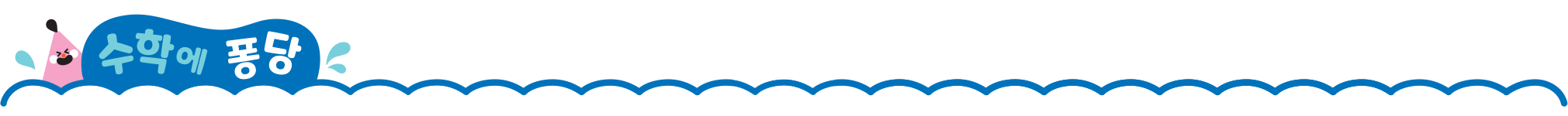 예
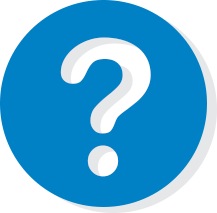 설명
예
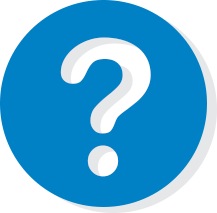 바르게 계산하기
차시 시작
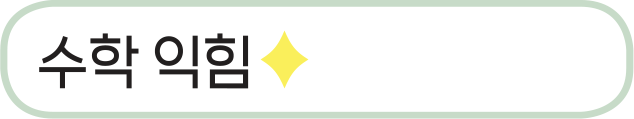 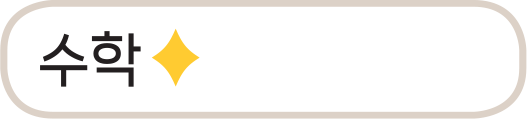 도입
1
2
3
4
5
6
10~11쪽
14~15쪽
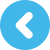 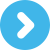 /
11
11